ФГБОУ ВО «РГЭУ (РИНХ)»
Таганрогский институт имени А.П. Чехова
Факультет истории и филологии
Кафедра истории
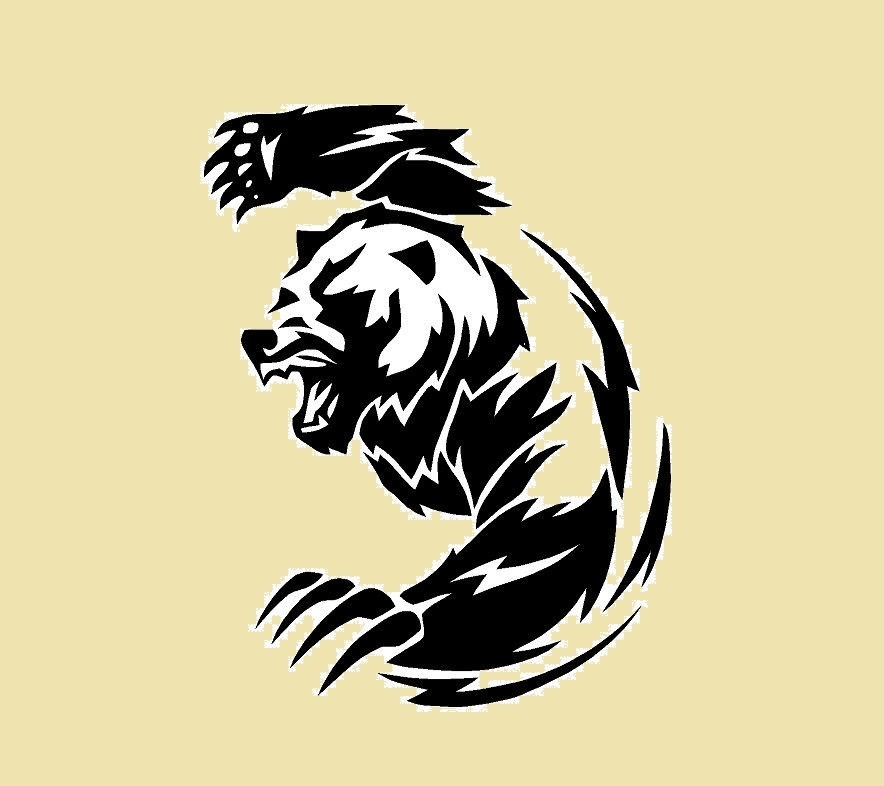 Клуб исторической реконструкции "Сварог"
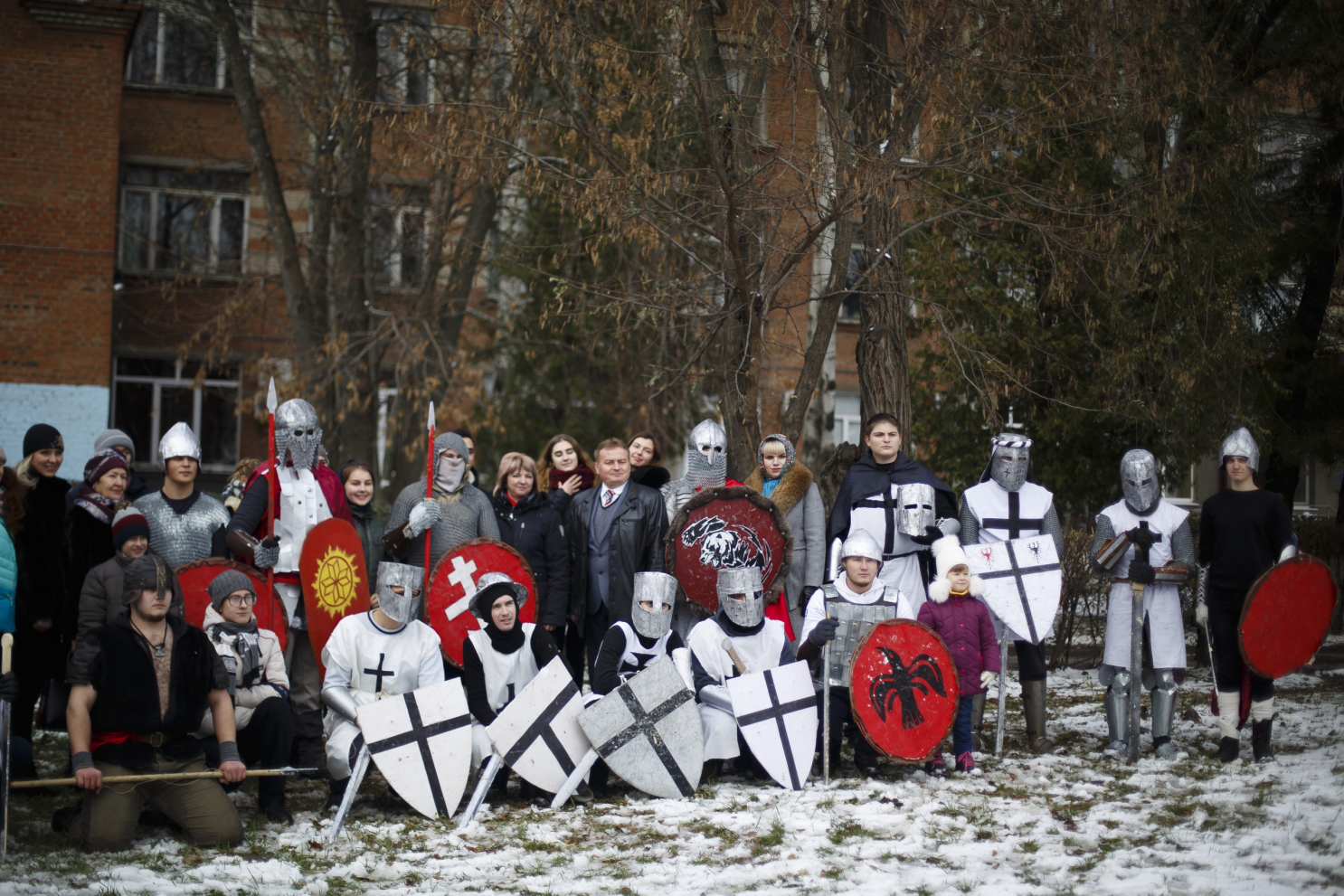 18 ноября 2018 года состоялась реконструкция «Невской битвы»
Воины на изготове
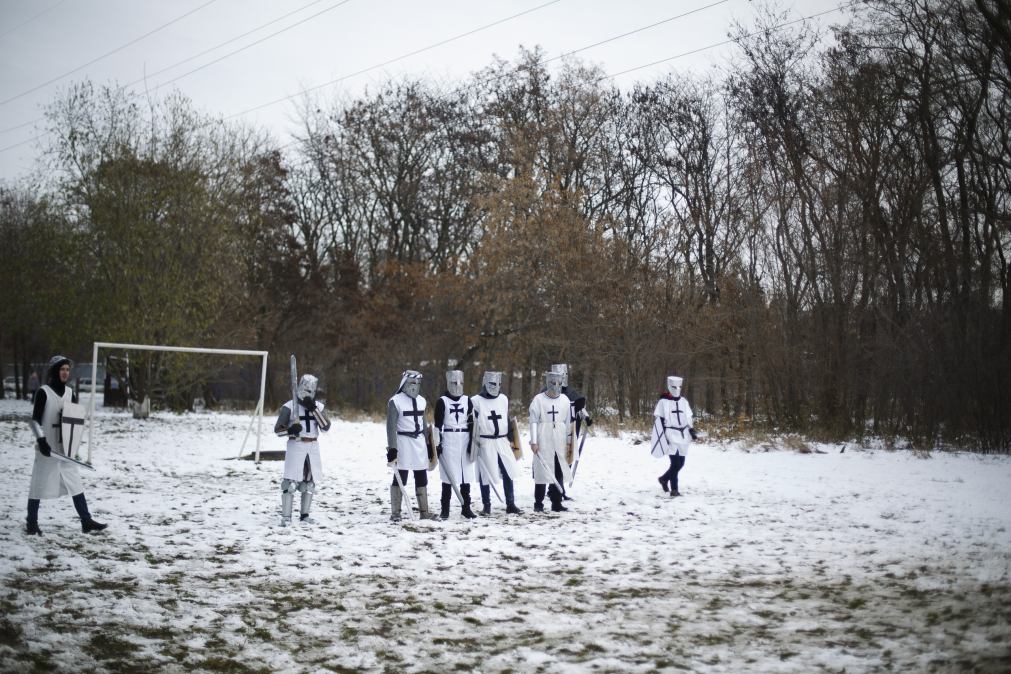 Боевое построение
Поединок А.Невского с Биргером
Бой!
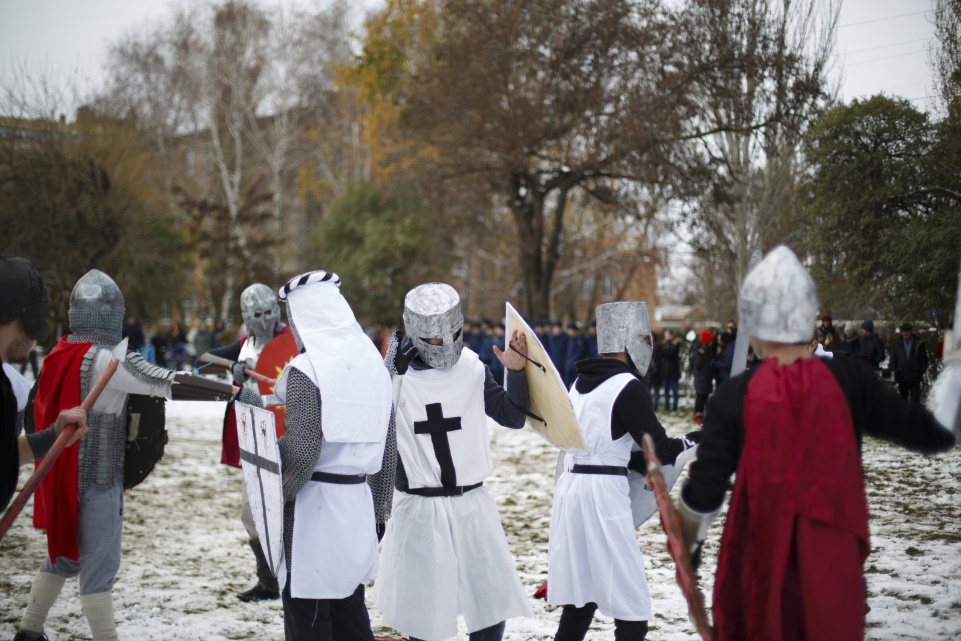 Окружение и сдача.
Финальное построение
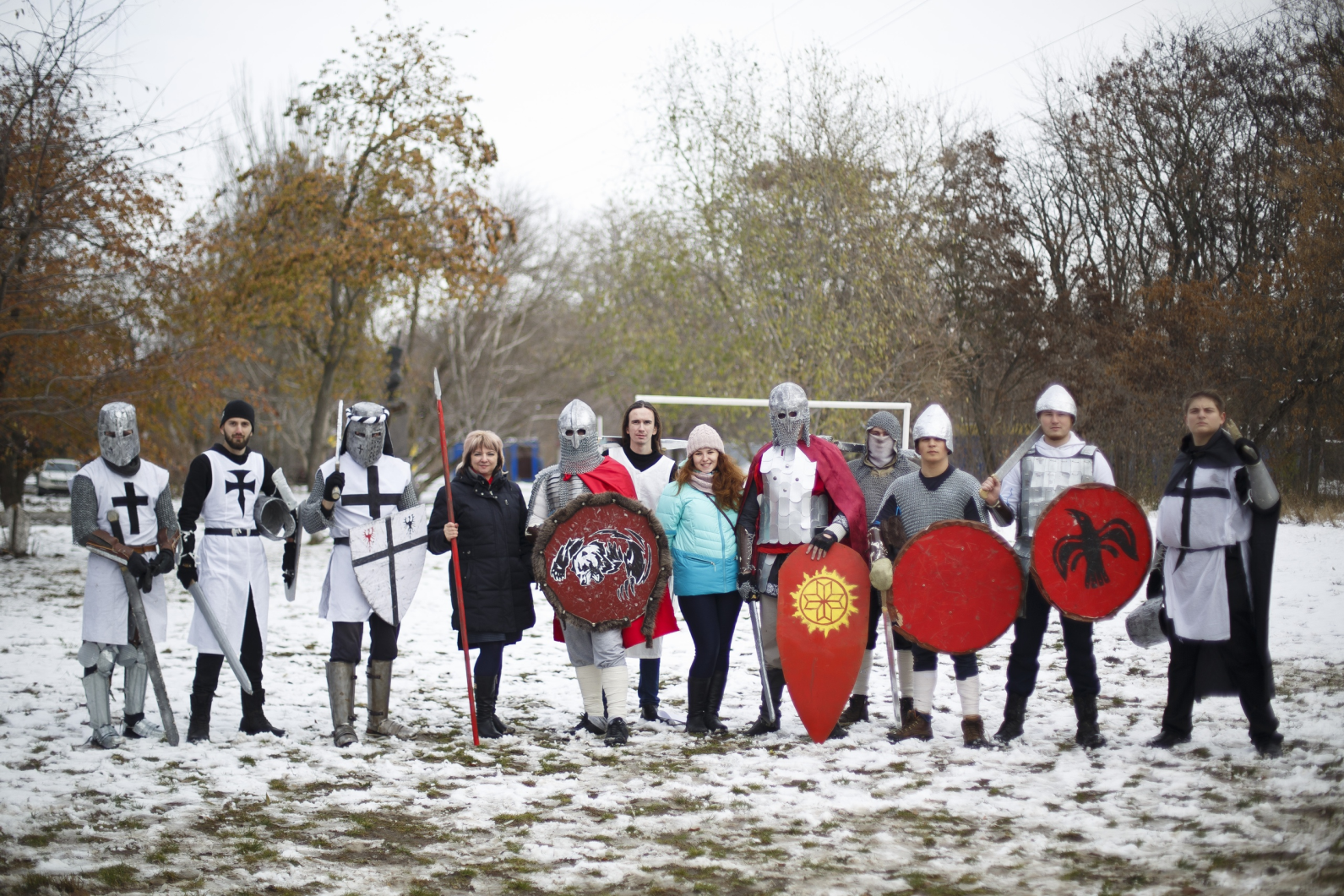 Спасибо за внимание!